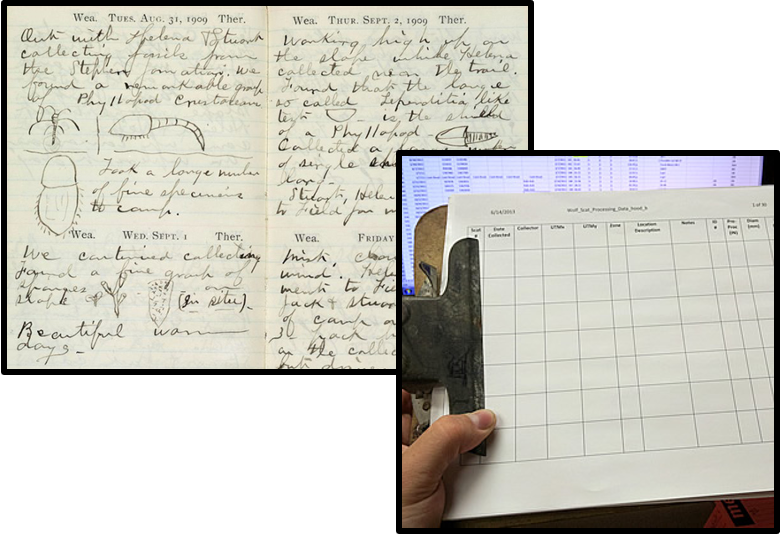 Data management for successful research
Lab 6: Ecosystem Ecology BIOL 4466/5301
Marguerite Mauritz
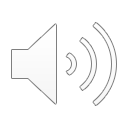 [Speaker Notes: This lab is getting you to think about data management and transfer from field notes to analysis-ready spreadsheets. We will address this in two phases: one with some raw field notes and one using data from the NEON project (National Ecological Observatory Network) in which we rely entirely on project documentation to analyze a dataset on small mammal abundance.]
References
Adapted from: 
McNeil, J., Jones, M. A. (2018). Data Management using NEON Small Mammal Data with Accompanying Lesson on Mark Recapture Analysis. NEON - National Ecological Observatory Network, QUBES. doi:10.25334/Q4XH5S↩
Christie Bahlai and Tracy Teal (eds): “Data Carpentry: Data Organization in Spreadsheets Ecology Lesson.” Version 2017.04.0, April 2017, http://www.datacarpentry.org/spreadsheet-ecology-lesson/, https://doi.org/10.5281/zenodo.570047↩
Hernández-Pacheco, R. H. (2018). More In Depth Spreadsheet Management Adaptation of Data Management using NEON Small Mammal Data. NEON Faculty Mentoring Network, QUBES Educational Resources. doi:10.25334/Q44X4D↩
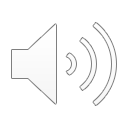 Learning objectives
Learn how to format spreadsheets for effective data use.

Learn how to carry out spreadsheet quality assurance and control.

Learn how to conduct a pilot analysis by managing a large, open access dataset to answer a research question.
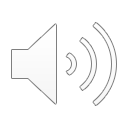 What is data management?
Organized, efficient data collection
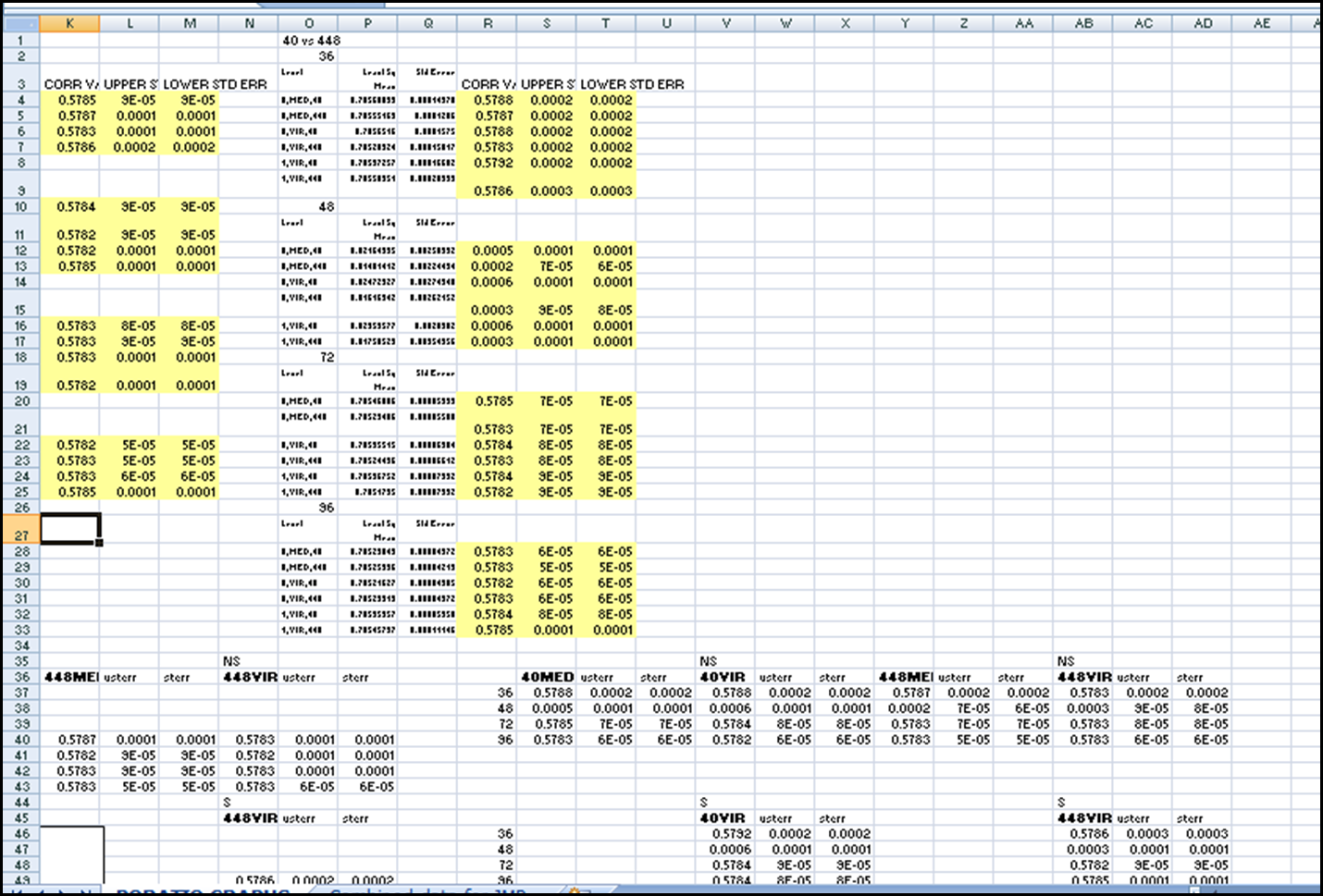 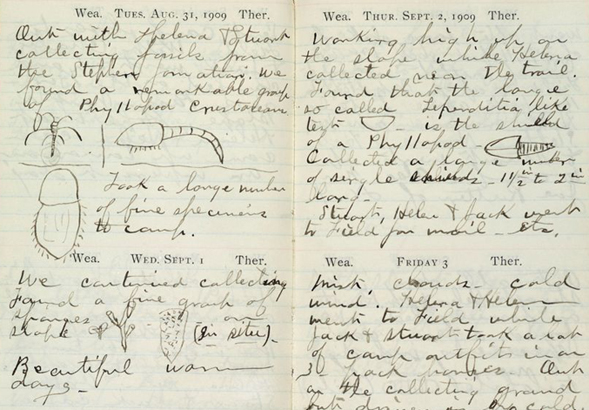 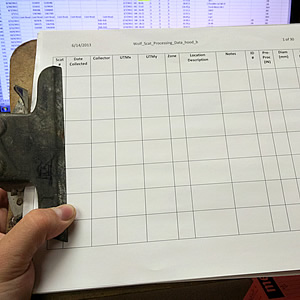 …to the computer…
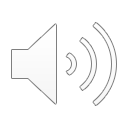 …and beyond!
From the field…
[Speaker Notes: Data management encompasses everything about how the data are collected, processed, stored, and archived.  Data management procedures and practices should be an integral part of any research project planning and should be in place prior to any data being collected. 

The presentation by Sarah McCord about 10 questions for good data management is an excellent framework for thinking of all stages of data collection and analysis.]
Good data organization is the foundation of your research project
Data File
Raw
Clean 
Analyses
Field Collection
Data Sheets
Metadata
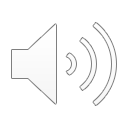 [Speaker Notes: It is important to realize that there is far more to data management than just organized, efficient data collection.]
Good data organization is the foundation of your research project


What is a spreadsheet?
Electronic document in which data is arranged in rows and columns of a grid and can be manipulated
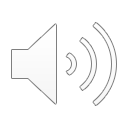 [Speaker Notes: The spreadsheet format allows you to know exactly what variables were measured in the field and what is the sample size. In this way, the format allows you to count, sort, and filter observations (rows) by variables (columns) quickly and easily.]
Quick exercise!
Hypothetical data
What is wrong with this data table format?
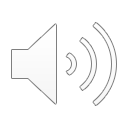 Quick exercise!
Hypothetical data
What is wrong with this data table format?
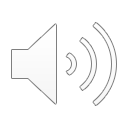 Columns should correspond to one variable
[Speaker Notes: Columns should correspond to one variable, not a combination of two or more. 
In this example, having two variables in one category limits the number of independent variables in your statistical analysis.]
Exploring datasets
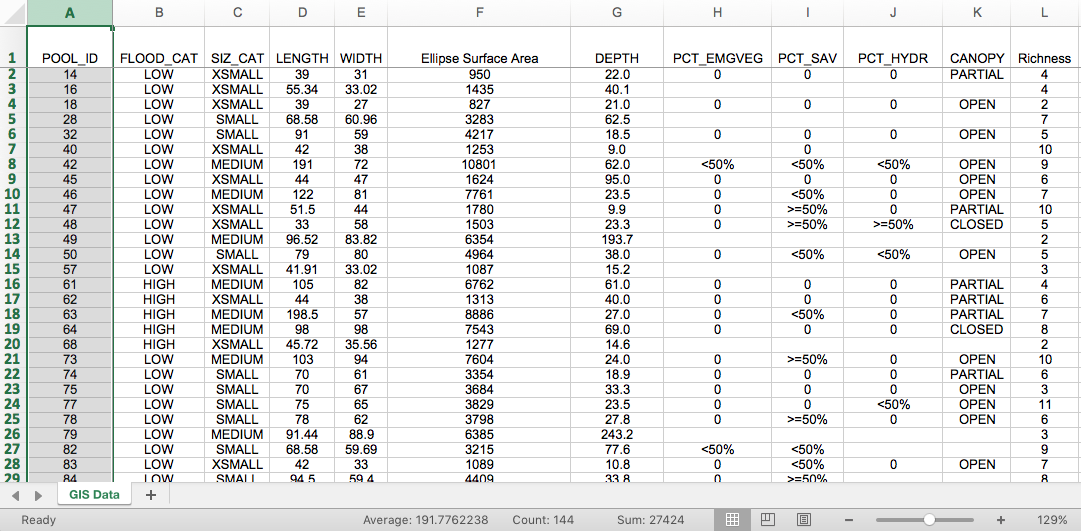 What information do we find in the columns?
What information do we find in the rows?
How many data points are available?
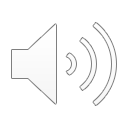 James River Rock Pool data
http://jamesriverpark.org/science-in-the-park/rock-pools.php
[Speaker Notes: Columns: variables
Rows: observation/individuals
Data points: 143]
Exploring datasets
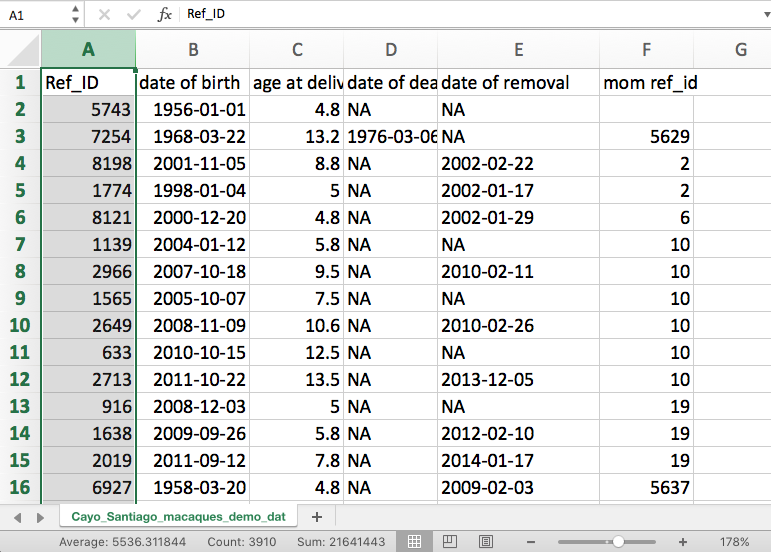 What information do we find in the columns?
What information do we find in the rows?
How many data points are available?
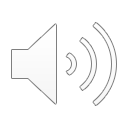 Cayo Santiago rhesus macaque data
DOI: https://doi.org/10.5061/dryad.p2c6r
[Speaker Notes: Columns: variables
Rows: observation/individuals
Data points: 3909

Why do you think this commonalities in dataset organization exist?
	In this way, the format allows you to count, sort, and filter observations (rows) by variables (columns) quickly and easily.]
Structuring data in spreadsheets
The rules of using spreadsheet programs for data:

 Put all your variables in columns 

 Put each observation/individual in its own row 

 Don’t combine multiple pieces of information in one cell

 Leave the raw data raw - don’t change it!
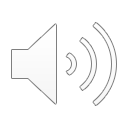 Exercise 1 :
How do we format data in spreadsheets for effective data use?
Open the survey data file on small mammal community in southern Arizona

 You can see that there are two tabs. Two field assistants conducted the surveys, one in 2013 and one in 2014. Now you’re the person in charge of this project and you want to be able to start analyzing the data.

 Identify what is wrong with these spreadsheets. Also discuss the steps you would need to take to clean up the 2013 and 2014 tabs, and to put them all together in one spreadsheet. 

 Create a header for this new spreadsheet and organize the data following the discussed rules.

Important Do not forget the first piece of advice: create a new file (or tab) for the cleaned data, never modify your original (raw) data.
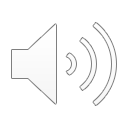 [Speaker Notes: Data set:
small mammal community = survey_data_spreasheet_messy-2.xls]
Formatting Data Tables
Incorrect format
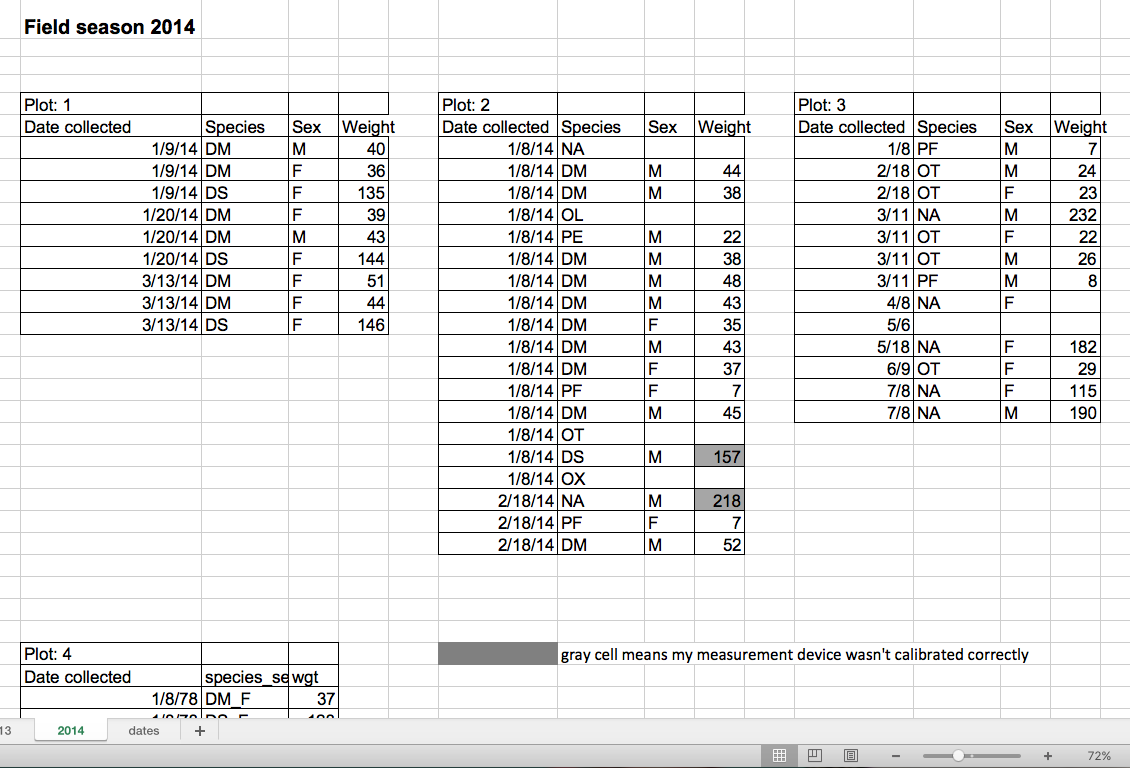 Arizona Mammal data
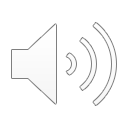 [Speaker Notes: Data management of the Arizona mammal data should yield a header with all available variables arranged in columns.]
Formatting Data Tables
Better format
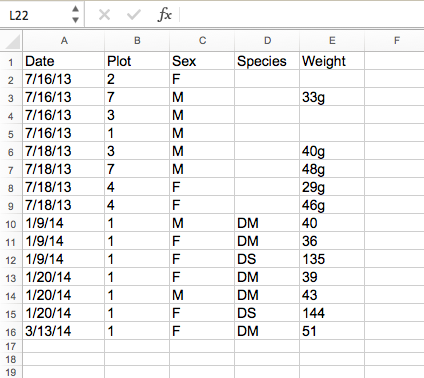 Arizona Mammal data
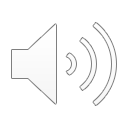 [Speaker Notes: Data management of the Arizona mammal data should yield a header with all available variables arranged in columns.]
Formatting Data Tables
Better format. But…..is it entirely correct?
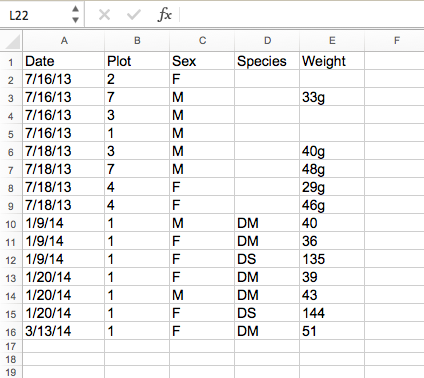 Arizona Mammal data
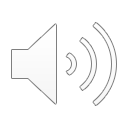 [Speaker Notes: Data management of the Arizona mammal data should yield a header with all available variables arranged in columns.]
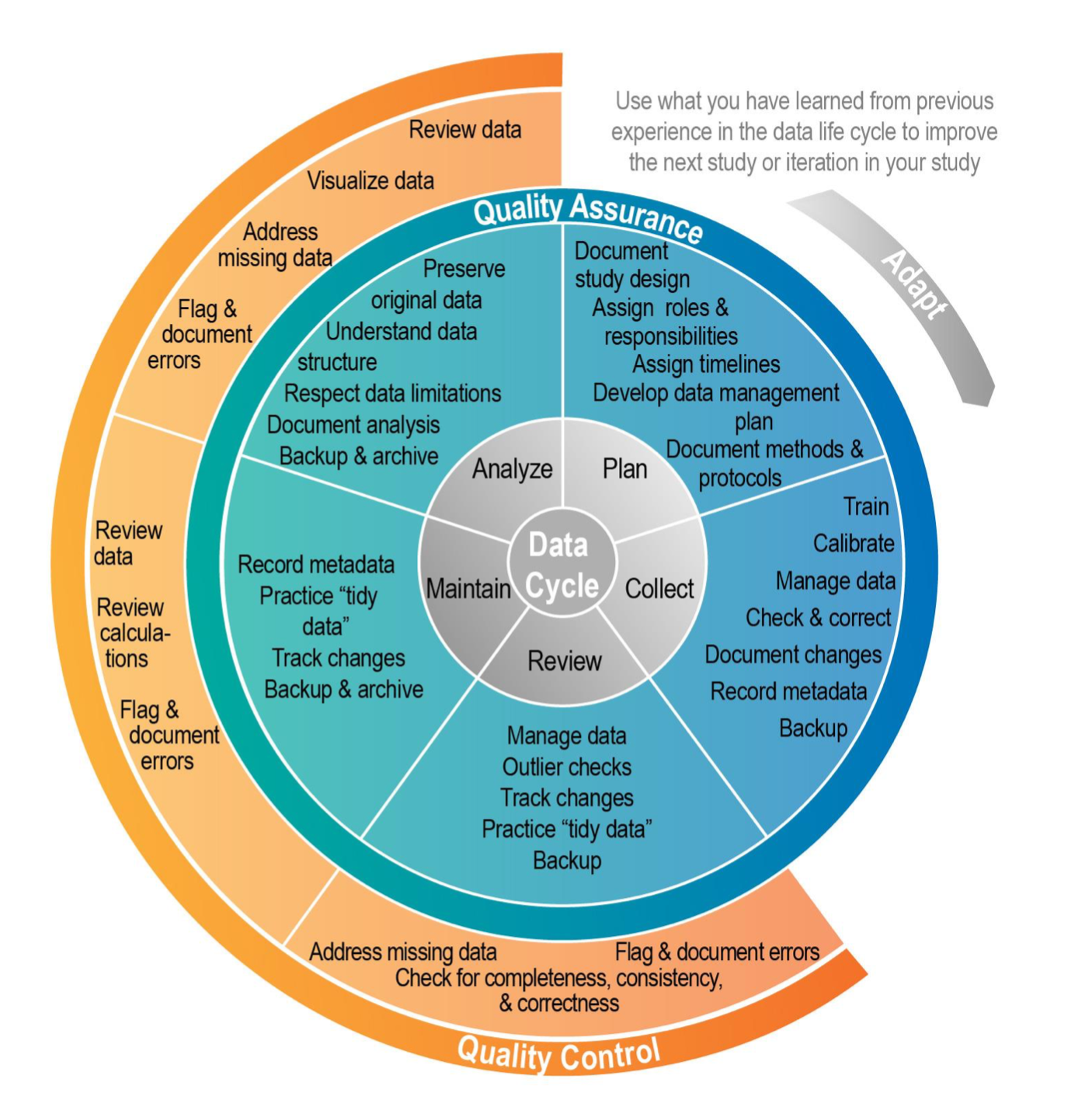 Quality Control
You can use several simple techniques within your spreadsheet to ensure the data you enter is free of errors.

Quality Assurance - techniques and processes to ensure that data are collected in a correct way

Quality Control - techniques and processes that ensure the collected data are up to standards
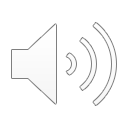 [Speaker Notes: IN Sarah’s presentation she emphasizes that this is an interative process – not something you do once, and forget. It’s ongoing. This is a process that is really important from the BEGINIGN of a project. Planning ahead can prevent many data mishaps in the future. 

Multiple people in a project will affect the quality of data. They should all be aware of the role they play, the responsibility they have, and be empowered to give input to collecting high quality data! 

In this Lab, are we doing QA or QC?]
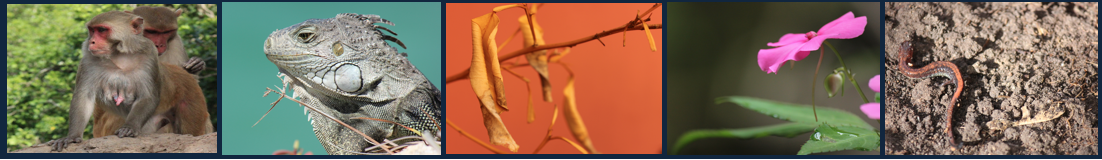 Common spreadsheet errors
Using multiple tables
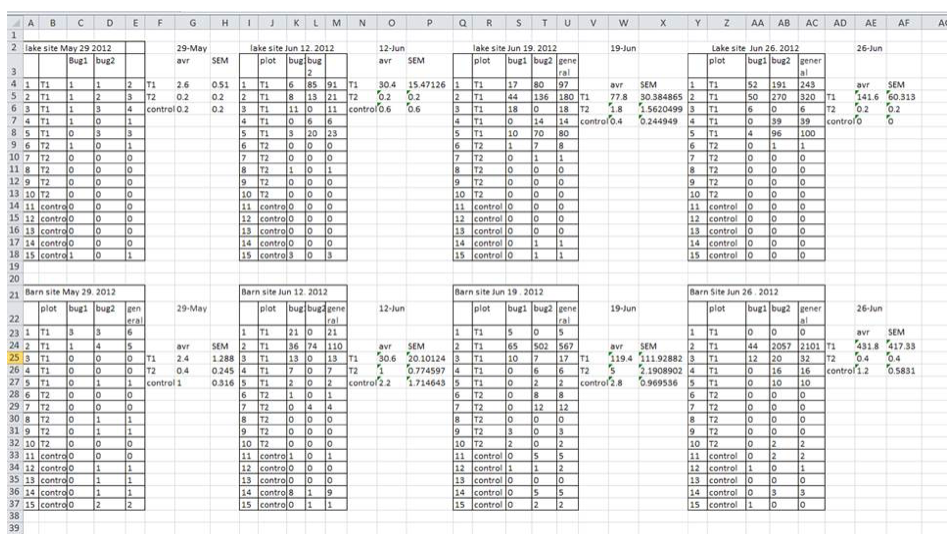 Why?
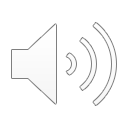 Rows and columns should not represent different samples
You will add an extra step for yourself before you analyze the data because you will have to combine these data into a single data table.
[Speaker Notes: This format enables you to count and filter by variable or sample.]
Common spreadsheet errors
Using multiple tabs
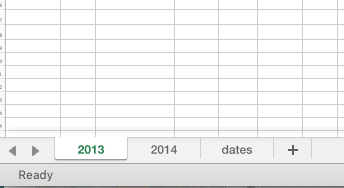 Why?
You are more likely to accidentally add inconsistencies to your data 

You will add an extra step for yourself before you analyze the data because you will have to combine these data into a single data table at the end.
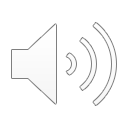 Common spreadsheet errors
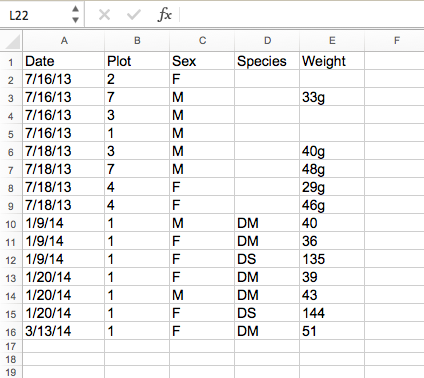 Not filling zeros
Why?
1) There’s a difference between a zero and a blank cell in a spreadsheet. To the computer, a zero is actually data. Be careful when making this decision.



*You may type the value N/A directly into a cell. 
*KNOW YOUR NA values! When reading data into R you need to tell it what represents an NA: a blank cell, -, NA, na, no data, -9999?
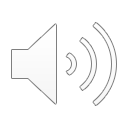 [Speaker Notes: You can leave blank cells, but be thoughtful about it.]
Common spreadsheet errors
Using formatting to convey information
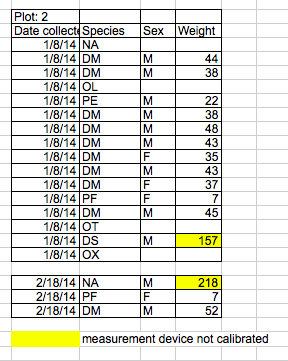 Why?

It creates blank rows
It makes difficult to filter data
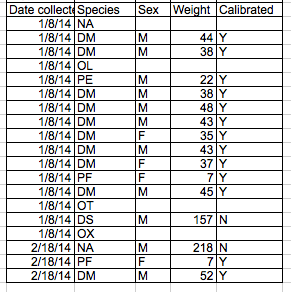 Correct
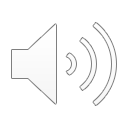 Common spreadsheet errors
Placing comments or units in cells
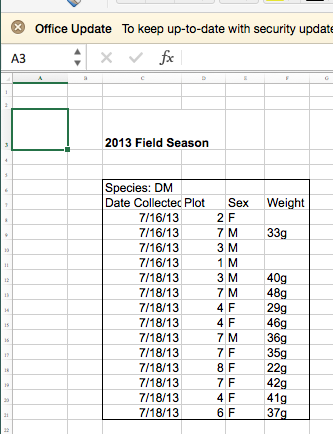 Why?

Most analysis software can’t see Excel comments, and would be confused by comments placed within your data cells.

The cell will be read/recognized as “general” rather than as a ”number” and you will not be able to do any quantification.
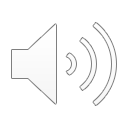 [Speaker Notes: What happens if you add units to numbers in a cell?]
The perks of knowing how to do good data management
First: The Big Data Revolution
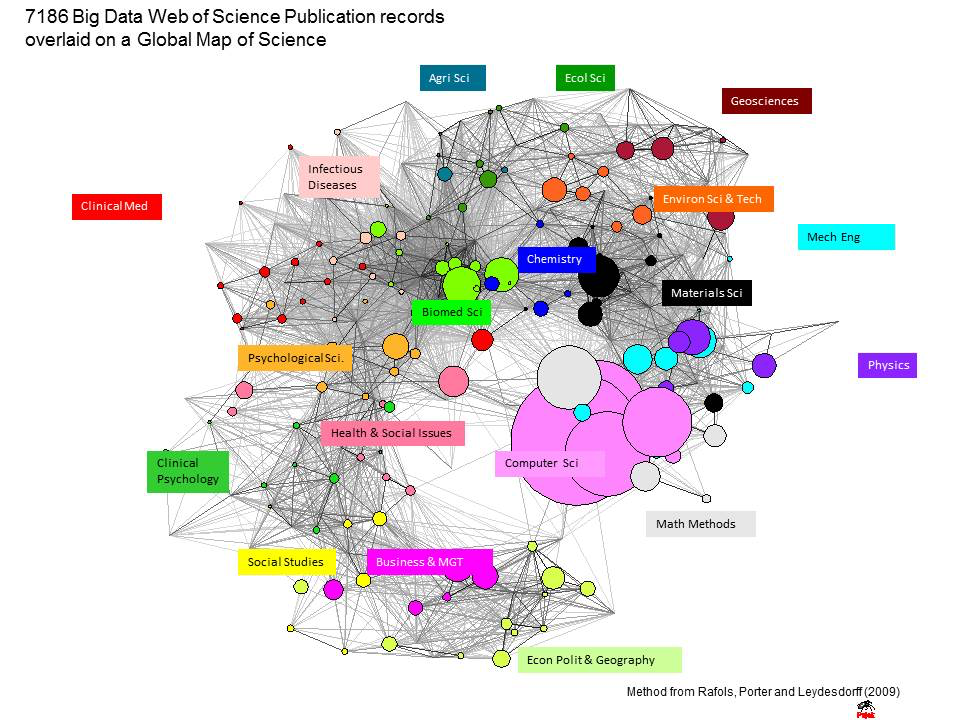 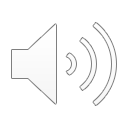 http://stip.gatech.edu/forecasting-innovation-pathways-of-big-data-analytics-2/
[Speaker Notes: Figure (from article): Mapping Big Data related articles indexed in Web of Science shows remarkable dispersal of interest in using such resources to advance research in many fields.

The accumulation of data in the last decades, together with ethical revisions on data sharing, have made large amounts of scientific data accessible. These data could be used to test hypothesis and generate new questions.]
The perks of knowing how to do good data management
Second: A world of data sharing
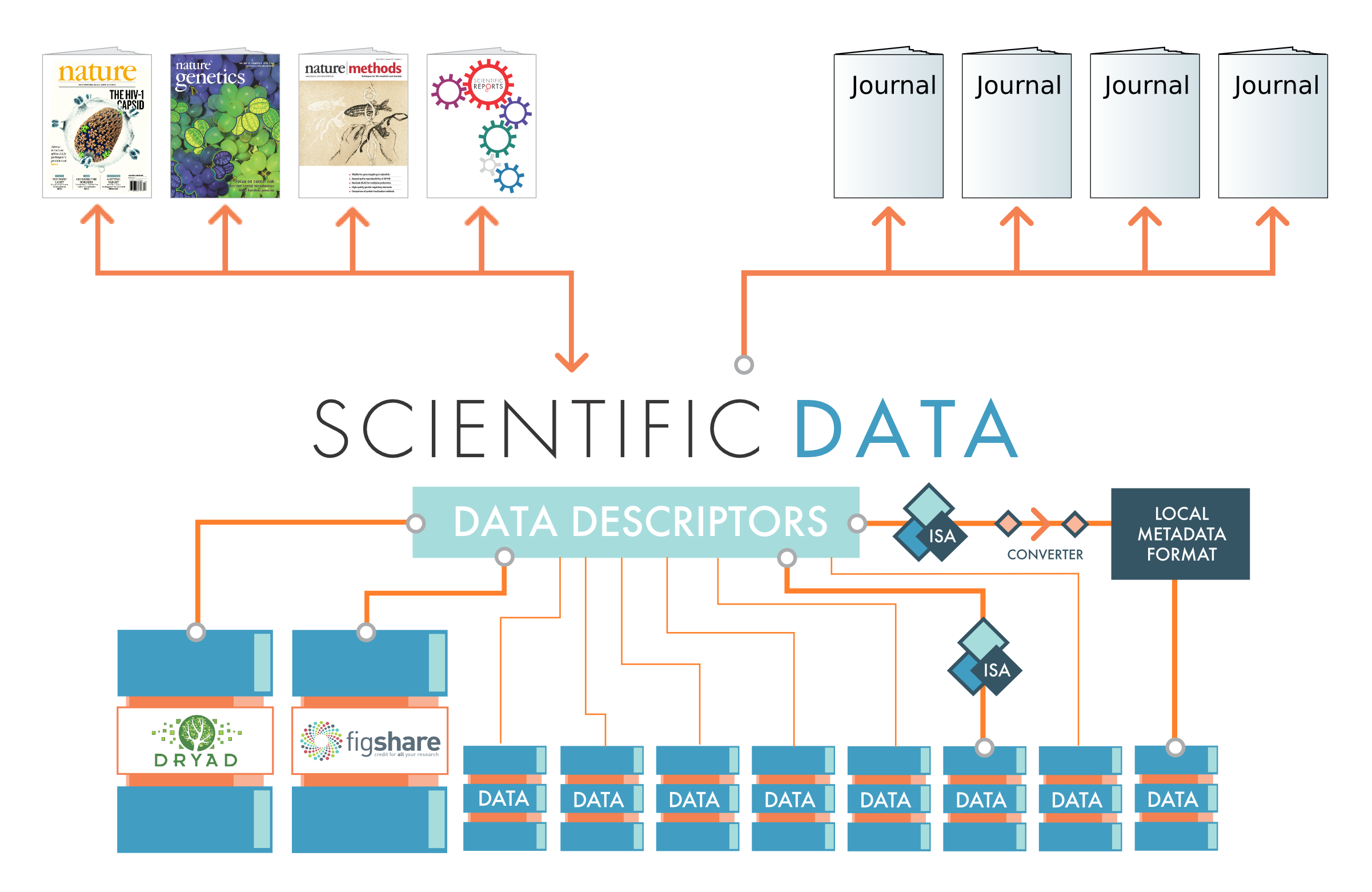 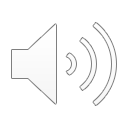 Nature blogs
http://blogs.nature.com/scientificdata/2013/07/23/scientific-data-to-complement-and-promote-public-data-repositories/
[Speaker Notes: Publicly available scientific data 
Data descriptor is a structure containing information that describes data. 
ISA metadata tracking framework to facilitate standards-compliant collection, curation, management and reuse of datasets in an increasingly diverse set of life science domains.]
The National Ecological Observatory Network
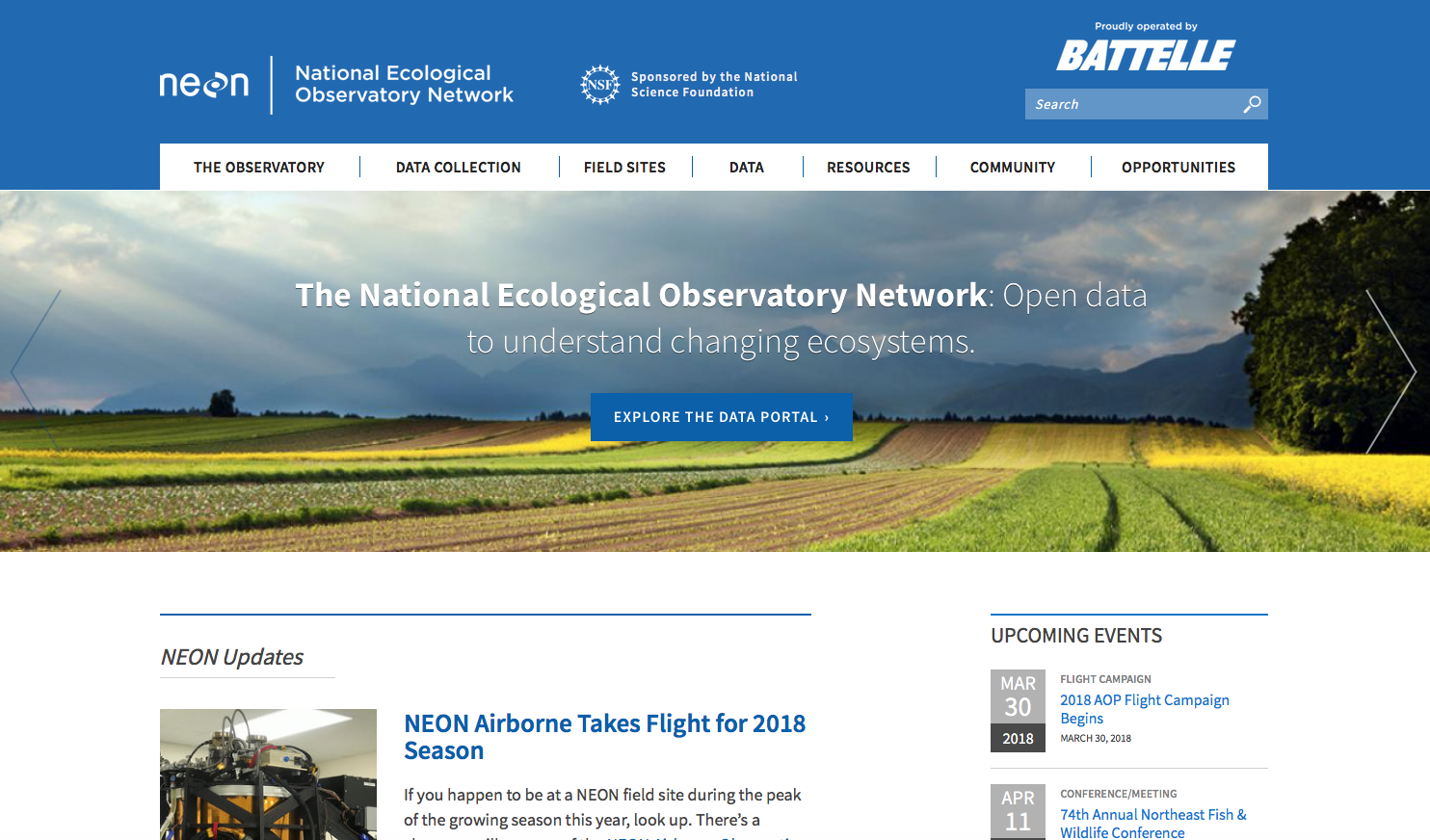 Free accessible data to answer biological questions

Can we try it?
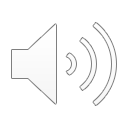 [Speaker Notes: NEON is funded by the National Science Foundation, a public agency built and administered with public funding.
The purpose of NEON is to collect the same data at many sites across the US to allow continental scale, cross-site comparisons. NEON has initial funding for 30 years. 
NEON is a data providing project, it is designed as a public service. This is very different from Amerfilux and Fluxnet which we used for Lab 4. In Fluxnet the data are freely available however they have been collected with the work and scientific questions of individual labs that have all had to procure individual funding. Fluxnet is a community contributed resource where individual sites do things slightly differently and contribute their data to one database where it is unified to allow cross-site comparison. 
The goal of NEON is to do everything EXACTLY THE SAME on the ground. 

 The idea of open data is that the data are freely available and accessible. We should always atrtribute credit and otherwise we are free to use the data as we wish.
R is built on the same principle – a free and open-source software that grows with the efforts and contributions and creativity of the community. 
The ideas behind these types of projects is that freedom generates creativity and that we achieve far more by sharing than by guarding resources. 
Really the whole idea of the internet is built on this principle – unless we have entities that restrict, filter, or limit access. But that’s another story. 
When we use open resources it is really important that we acknowledge them because a lot of work and effort has come before and we should respect that intellectual contribution. Ok, enough preaching. Let’s look at a few organism-related datasets NEON collects.]
NEON’s grand mission statement
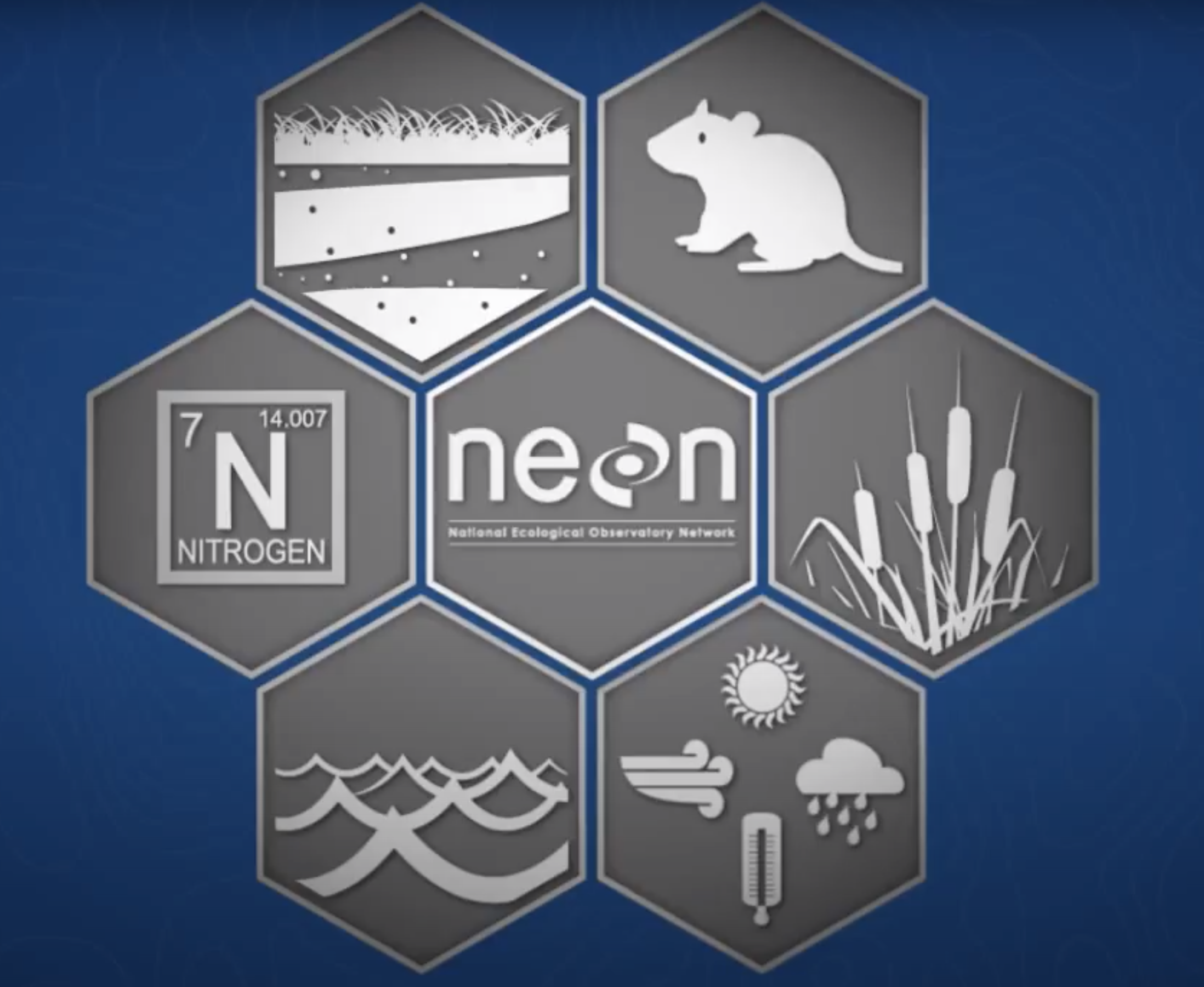 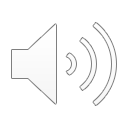 https://youtu.be/39YrzpxVRF8
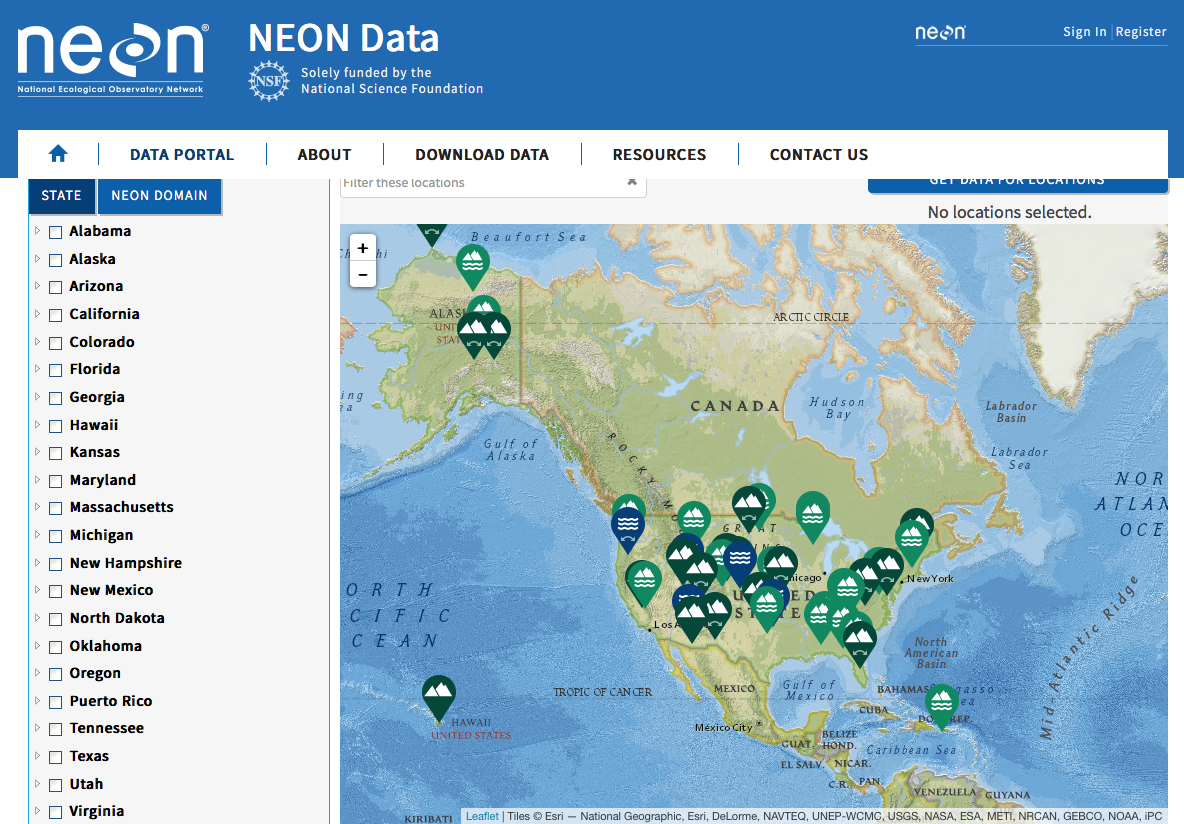 Plot establishment at NIWO
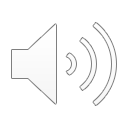 NEON data collection protocols
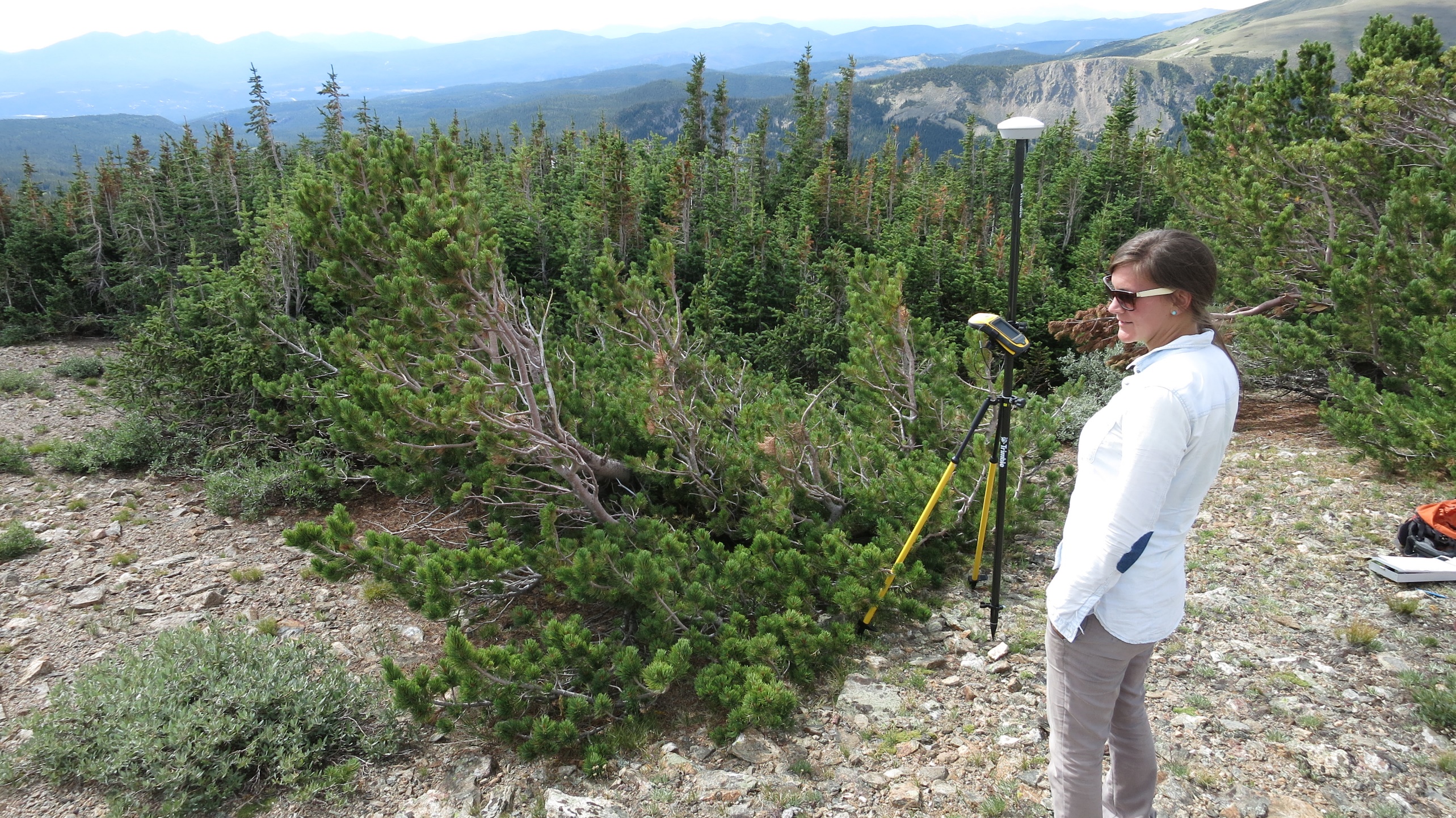 Plot establishment at NIWO
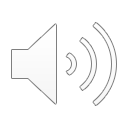 NEON data collection protocols
Terrestrial Observation System (TOS)
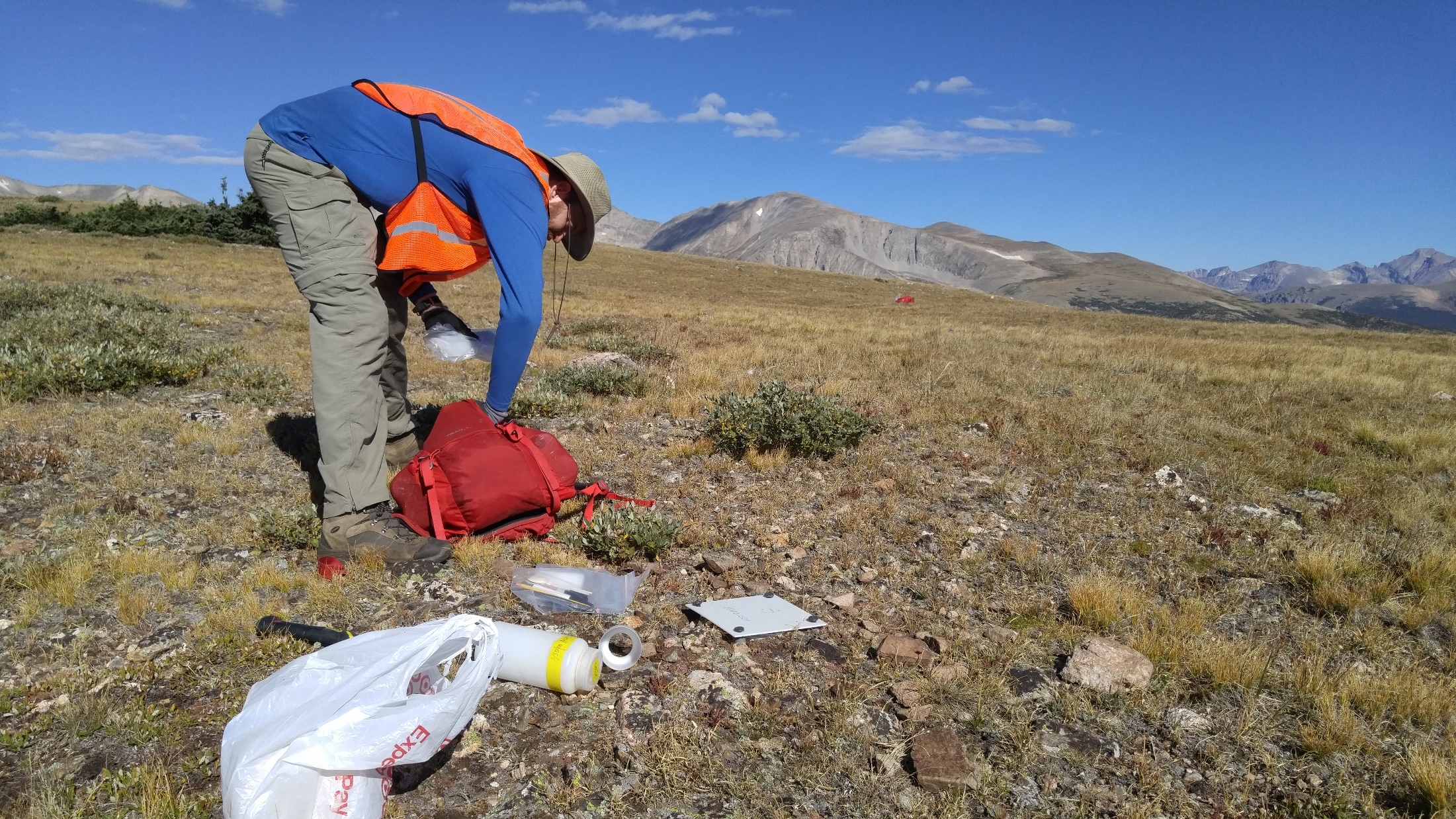 Beetle collections at NIWO
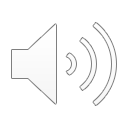 [Speaker Notes: Beetles are collected every 2 weeks, start and ending of sampling is dictated by when plants at the sites begin and end their growing season.  Our sites range from 6-10 collections/site/year.  Collected beetles are brought back into the lab for processing and identification.  Samples are then shipped to taxonomists…]
NEON data collection protocols
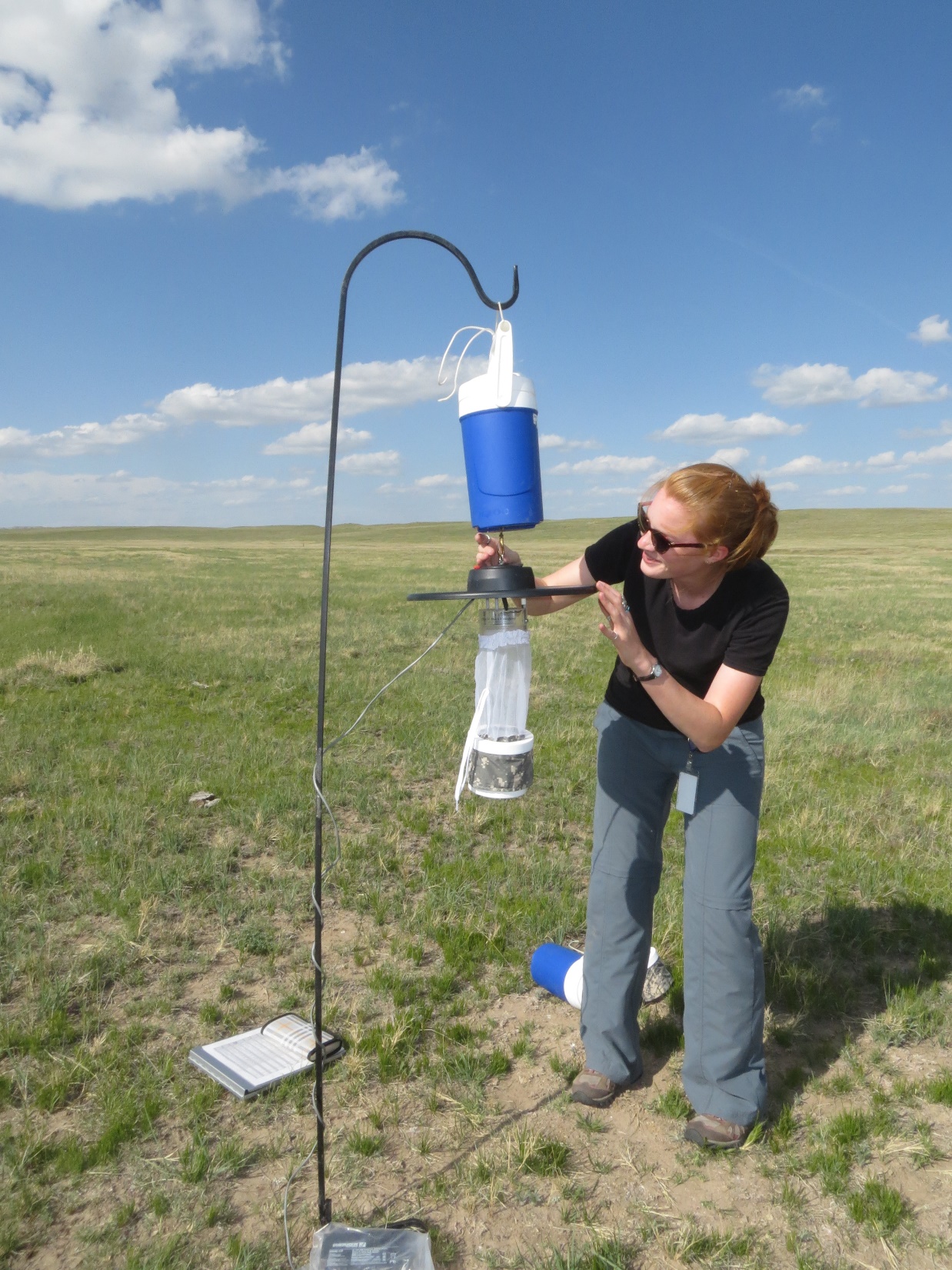 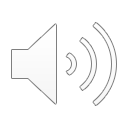 Mosquito collections at CPER
[Speaker Notes: Mosquitoes are samples to gather data on species abundance, diversity, and pathogen presence.  Mosquitoes are sampled bi-weekly at core sites and monthly at relocatable sites.  Samples are transported from the field on dry ice, stored in ultra-low freezers in the lab, and then shipped to external laboratories for species identification and pathogen analyses.]
NEON data collection protocols
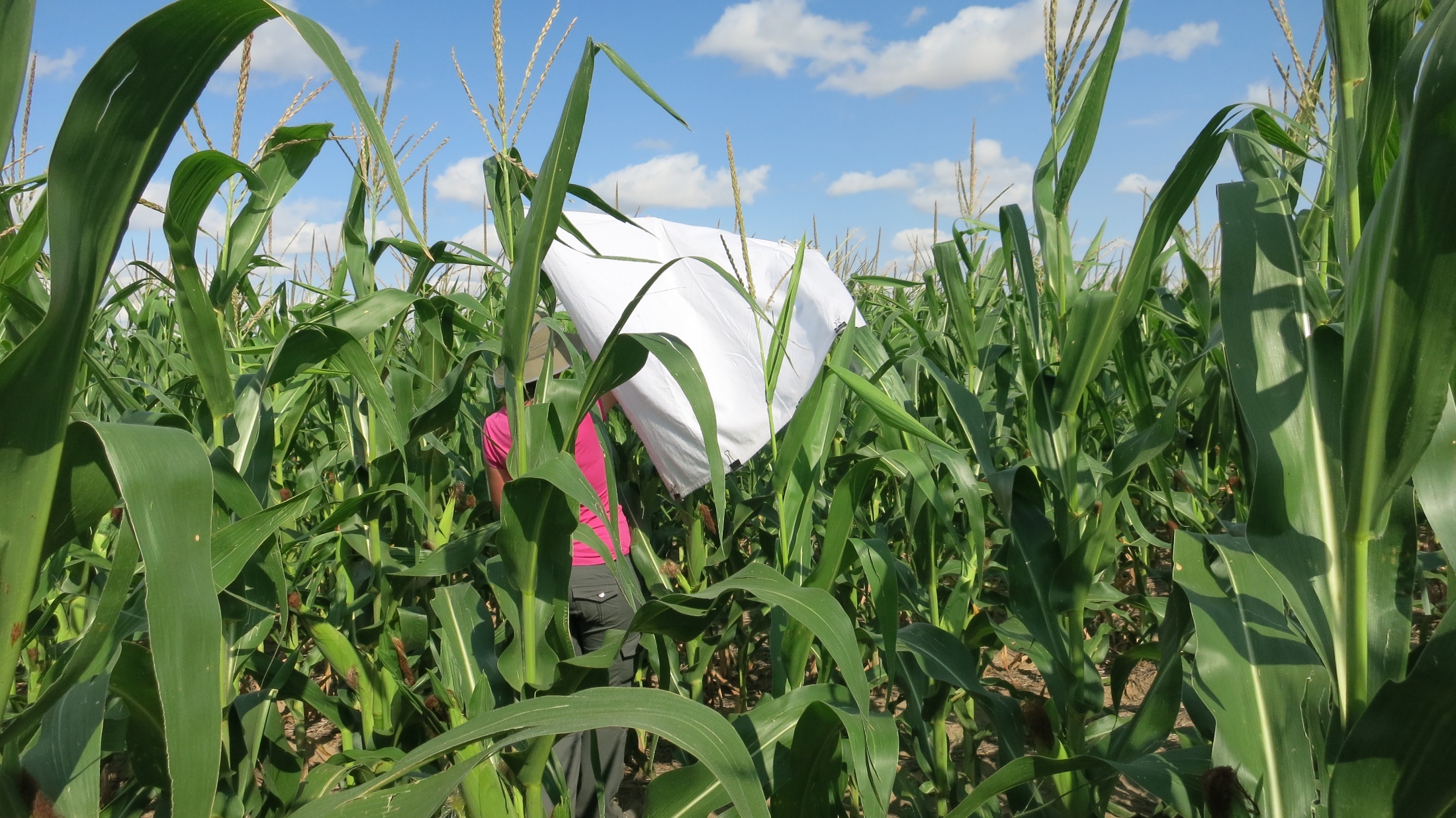 Tick dragging at STER
Beetle collections at NIWO
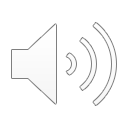 [Speaker Notes: Ticks are sampled at all sites at either 3 or 6 week intervals.]
NEON data collection protocols
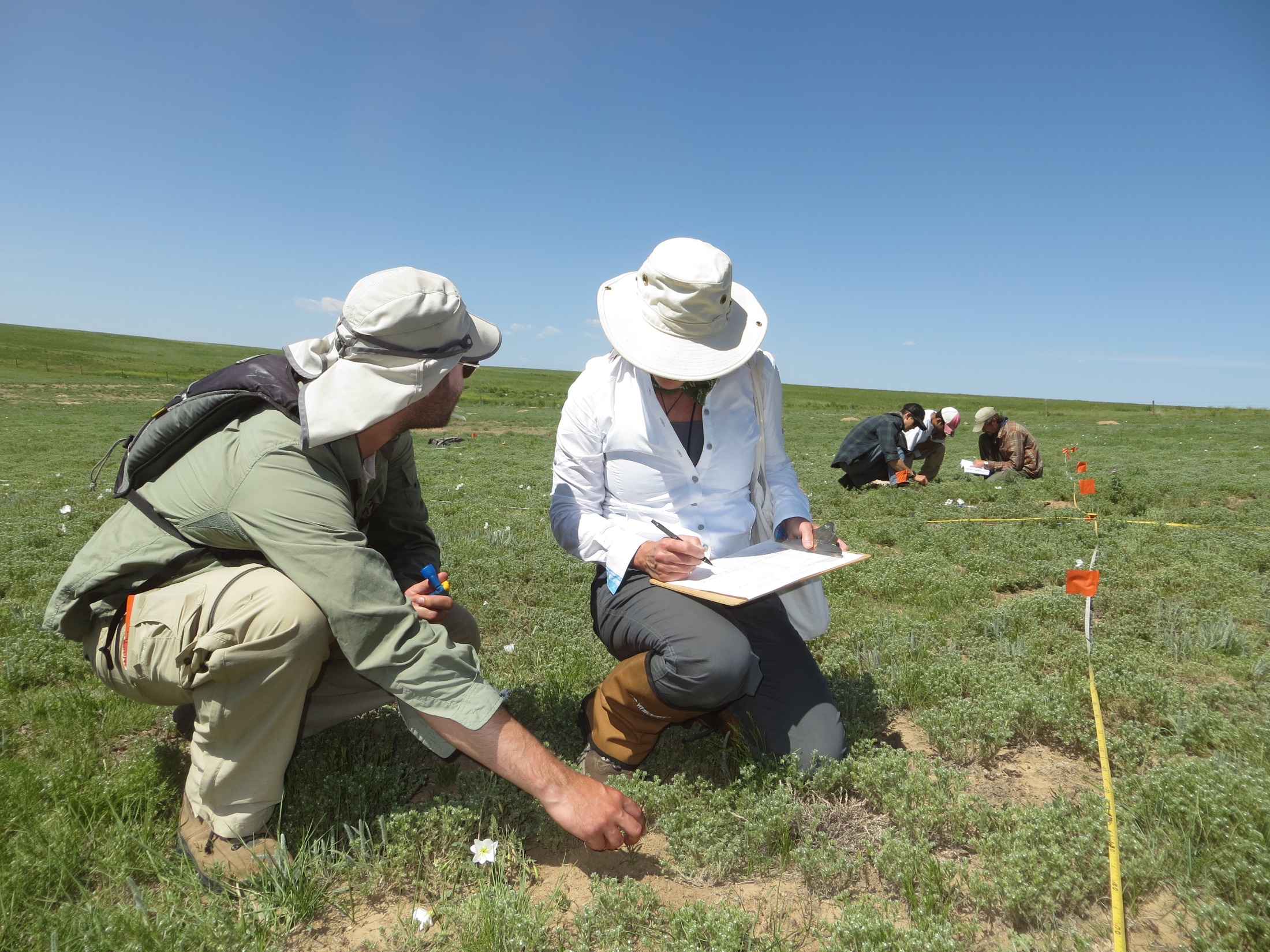 Plant diversity at CPER
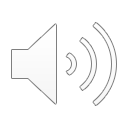 [Speaker Notes: Plant diversity is monitored with standard protocols like transect and quadrat surveys to monitor species distribution and abundance.]
NEON data collection protocols
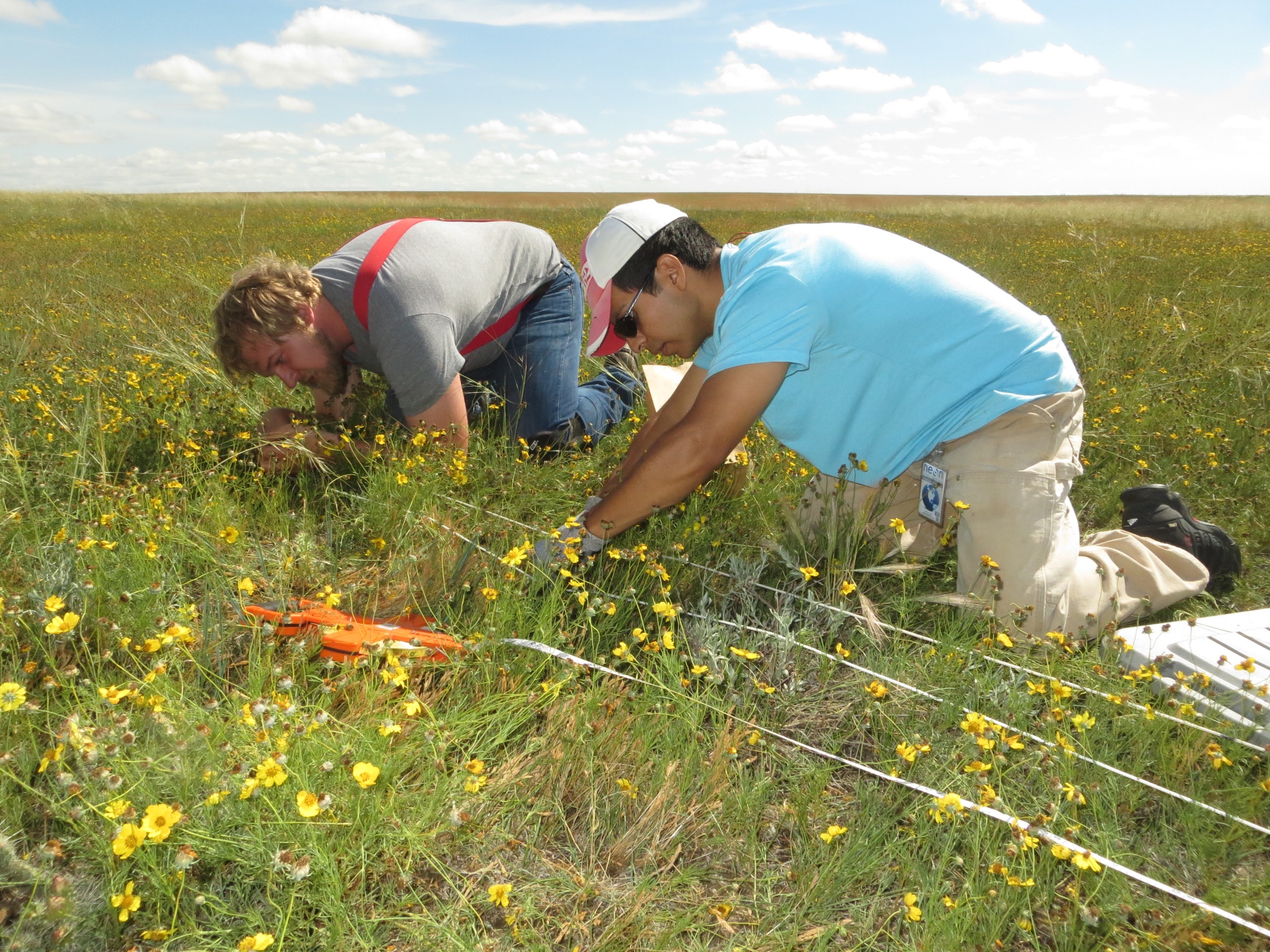 Herbaceous clip harvest at CPER
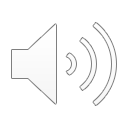 [Speaker Notes: Destructive samples are collected to monitor things like plant biomass.]
NEON data collection protocols
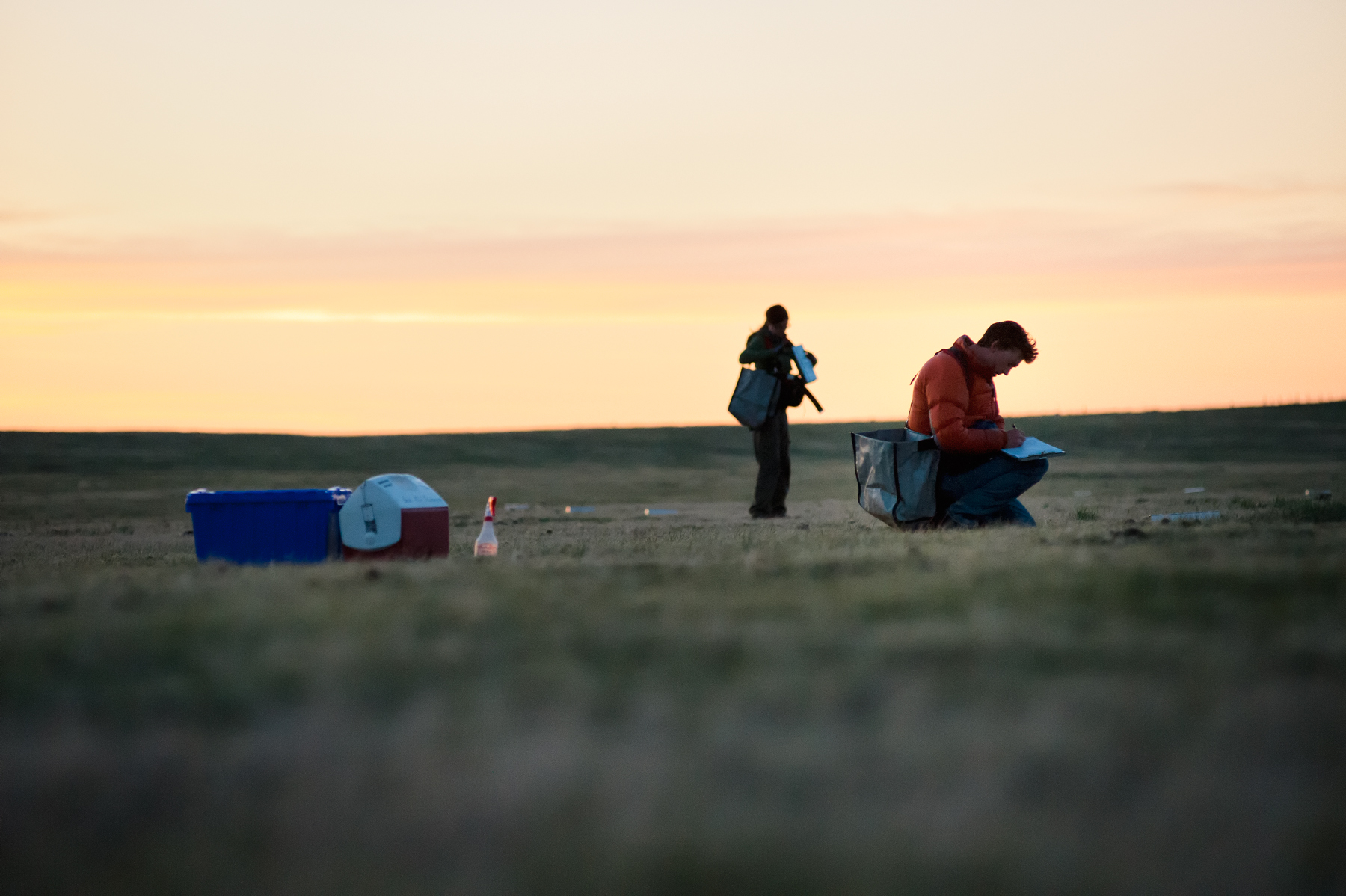 Early morning small mammal trapping at CPER
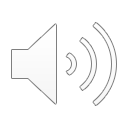 [Speaker Notes: Small mammal sampling is conducted around the new moon.]
NEON data collection protocols
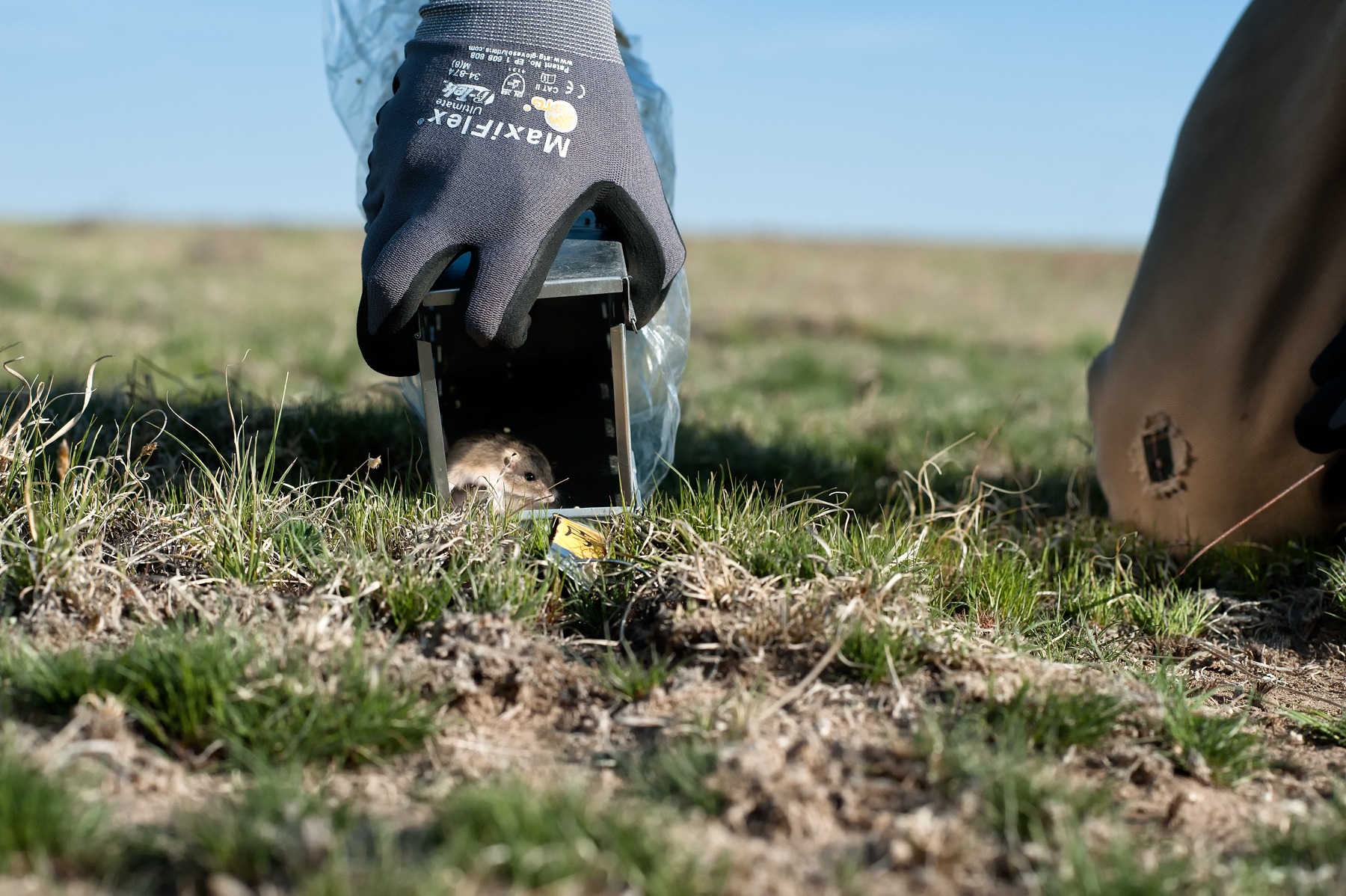 Mark-Recapture!
small mammal trapping at CPER
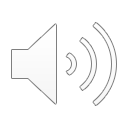 [Speaker Notes: 100 Sherman traps with baits in a 10mx10m grid during 3 days in a row at the evening.
The captured mammals are tagged so that individuals can be identified and the mark-recapture technique can be used to estimate population sizes. 
Other vital features of the mammals are also collected, along with blood samples.]
NEON Small Mammal Collection Sheet
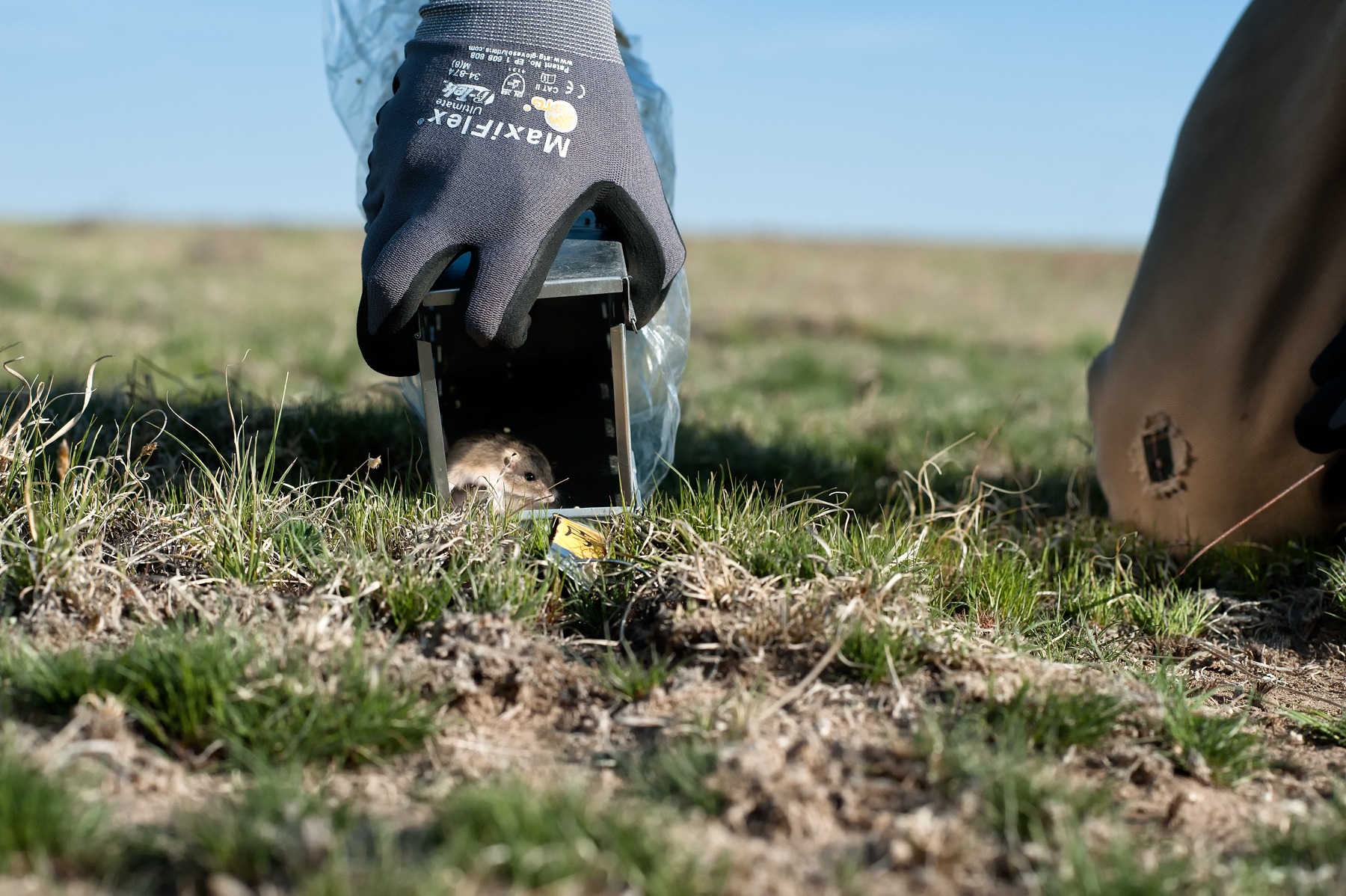 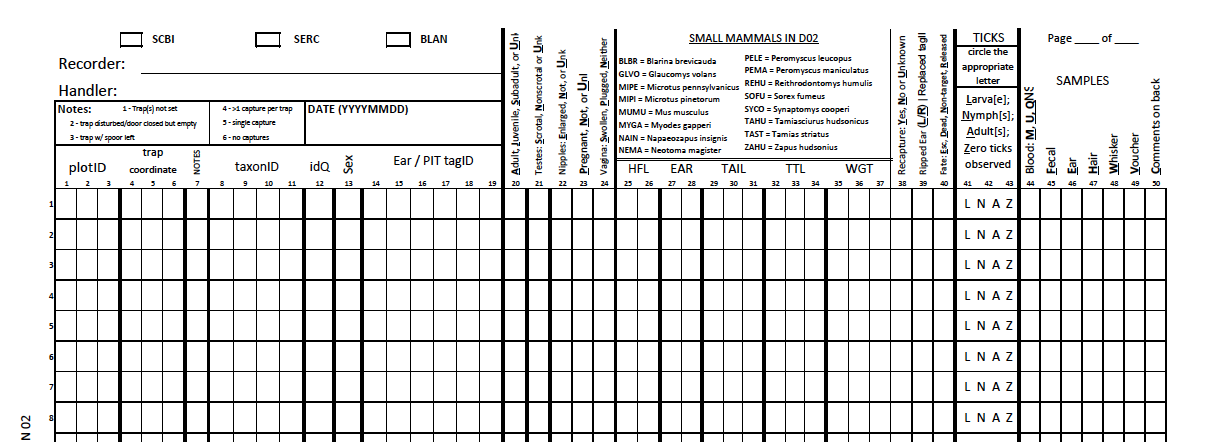 What do you notice in this data collection sheet?
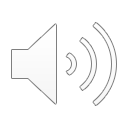 [Speaker Notes: It is organized into columns and rows, resembling a spreadsheet.]
Metadata
Metadata is data ‘reporting’
 WHO created the data?
 WHAT is the content of the data?
 WHEN were the data created?
 WHERE is it geographically?
 HOW were the data developed?
 WHY were the data developed?
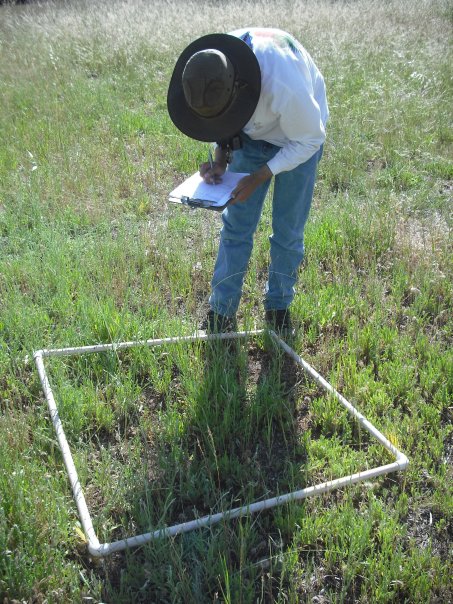 Photo by Michelle Chang. All Rights Reserved
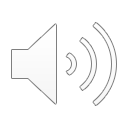 Synthesis of Field Notebook and Data Sheet Organization
[Speaker Notes: Metadata is data about data. It describes the content, quality, condition, and other characteristics of a dataset.  

Metadata records preserve the usefulness of data over time by detailing methods for data collection and data set creation. Metadata greatly minimizes duplication of effort in the collection of expensive digital data and fosters the sharing of digital data resources.]
Resources on Data Management
Data Carpentry:
http://www.datacarpentry.org/spreadsheet-ecology-lesson/00-intro/


NEON’s site:
http://www.neonscience.org/overview-data-management-small-mammal
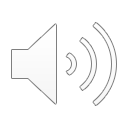